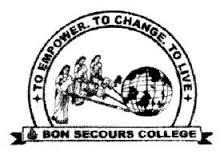 BON SECOURS ARTS & SCIENCE COLLEGE FOR WOMENMANNARGUDI
PLANNING
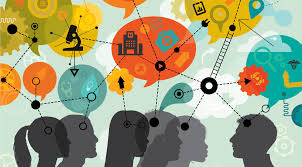 By
SUBA.C
M.Com,M.Phill,B.Ed.,
Asst.Professor
BON SECOURS ARTS & SCIENCE COLLEGE FOR WOMENMANNARGUDI
Introduction
Planning is essential in every walk of life. Each and every person has to frame a plan to recede in his activities. The plan period may be short or long. Planning is the first and foremost function of management.

    Effective planning facilitates early achievement of objectives, which depends upon the efficiency of the planner. A planner can develop his efficiency by preparing himself to face the functional developments.
Meaning of Planning
Planning is an intellectual process of thinking resorted to deicide a course of action which helps achieve the predetermined objectives of the organization future. Separate plans are prepared for various departments, and then the top executives of the organization take steps to co ordinate the various departmental plans.
Definition
There are various definitions by various eminent writers in the field of management. But in nut shell Terry has rightly said that “Planning is the selecting and relating of facts and the making and using of assumptions regarding the future	in the visualization and formulations of proposed activities believed necessary to achieve desired results.
Characteristics of Planning
Planning is looking into the future.

Involves pre determined line of action.

It discovers the best alternative out of available many alternatives.

It requires considerable time form implementation.

It is a continuous process.

Its object is to achieve pre determined objectives in a better way.
Cont…
It integrates various activities of organization
It is done for a specific period.

It not only selects the objectives but also develops policies, programs and procedures to achieve the objectives.

It is required at all levels of management.

It is an interdependent process which co ordinates the various business activities.
It directs the members of the organization
Growth and prosperity of any organization depends upon planning
Objectives of Planning
Reduces
uncertainty
Brings cooperation and coordination
Anticipates unpredictable contingencies
PLANNING
Economy in operation
Reduce competition
Achieving the predetermined goals
Nature of Planning
Economy and certainty are considered while selecting the best alternative among the available ones.
The nature of planning is as below that is self explanatory.
Primary Function
Planning contributes to objectives
Planning is an intellectual activity
Planning results in higher efficiency
Planning is a continuous process
Cont….
Planning is flexible

unity and consistency

Planning is common to all

Basis for all managerial functions

Getting coordination

Considering limiting factors
Planning Vs. Forecasting
Remember planning is not forecasting. Forecasting is guessing of the future course of events correctly, whereas planning is a wider term that includes forecasting and it is part of planning and is based on the past experience.
Importance of Planning
Through planning objectives are achieved and anticipates the achieved well in advance. Defective planning leads to failure of the organization. Effective planning can anticipate the uncertain events and help prepare the workforce to meet the situation to survive. Planning helps the business man get early success.
Importance of Planning
Tackling increasing complexities of business
To manage by
objectives
Convert
uncertainty into certainty
resources
Effective control
Help in co ordination
Economy in
operation
Avoiding
business failures
Advantages of Planning
Cooperation

Promote growth and improvement

Develops rationality among management  executives

Prevents hasty judgment

Reduces red tapism

Encourages innovative thought
Better utilization of resources
 
Helps in achieving objectives

Economy in operation

Minimizes future uncertainties

Improves competitive strength

Effective control

Motivation
Cont…
Improves ability to cope with change

Creates forward looking attitude in management

Development of efficient methods

Delegation of authority facilitated

Anticipation of crisis
Steps of planning process
Securing participation of employees
Formulation of action programs
Analysis of external Environment
Determining secondary plans
Analysis of internal environment
Follow up and evaluation


Securing participation of employees
Establishing the sequence of activities
Determination of
Objectives
Selection of the best alternative course of action
Determining planning premises and constraints
Weighing alternative course of action
Examination of alternative Courses of action
Methods of Planning
Objective plans
Standing plans
Master plans
Limitations of Planning
False sense of security

Delay during emergency period

Capital Investment

Political climate

Trade unions

Technological changes
Inflexibility

Limitation of forecasts

Unsuitability

Time consuming

Costly

Mental ability
Obstacles of Planning
Unreliability of forecasts

Recurrence of same type of problems

Expensive

Loss of initiative
Thank you